Team AutoTabber
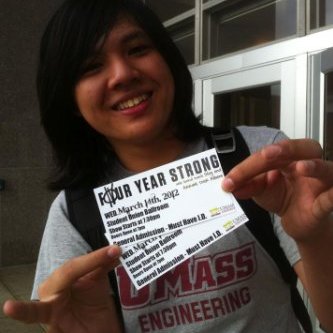 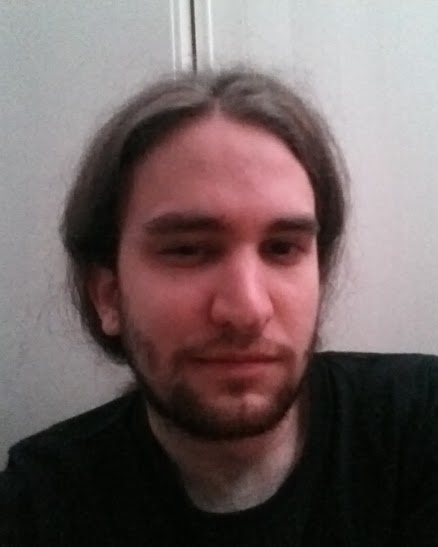 Taryk Alsagoff (CSE)
Michael Murphy (EE)
Matthew Wojick (EE)
Michaela Shtilman-Minkin (CSE)
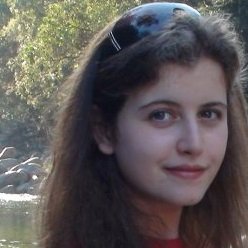 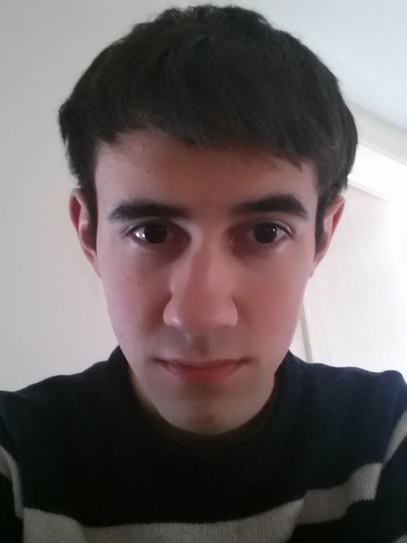 [Speaker Notes: Everybody]
Our Vision
AutoTabber
A frustration-free system for producing tabs in minutes
[Speaker Notes: Michaela]
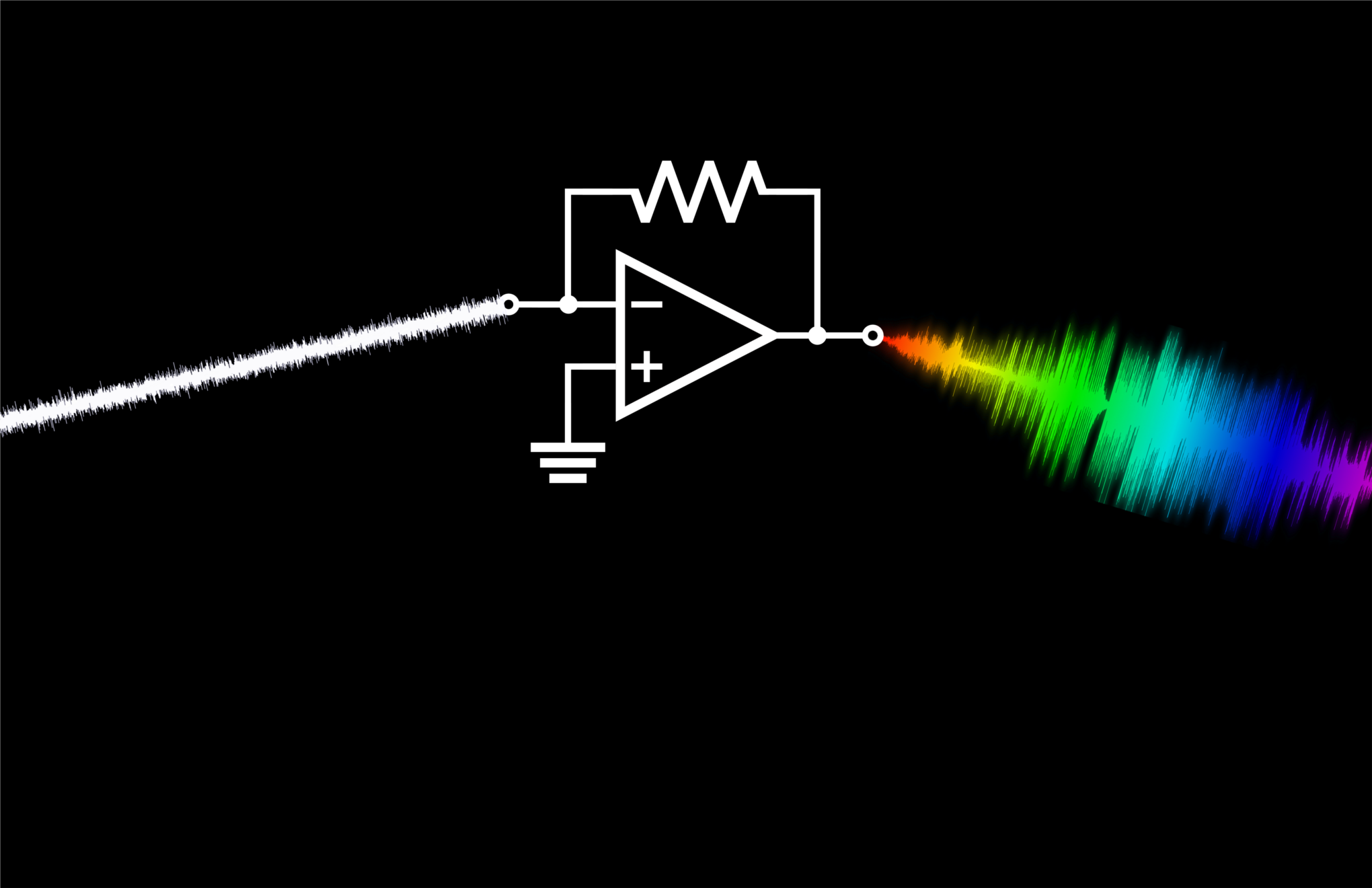 First Things First……some music education!
[Speaker Notes: Michaela]
Formal Music Notation
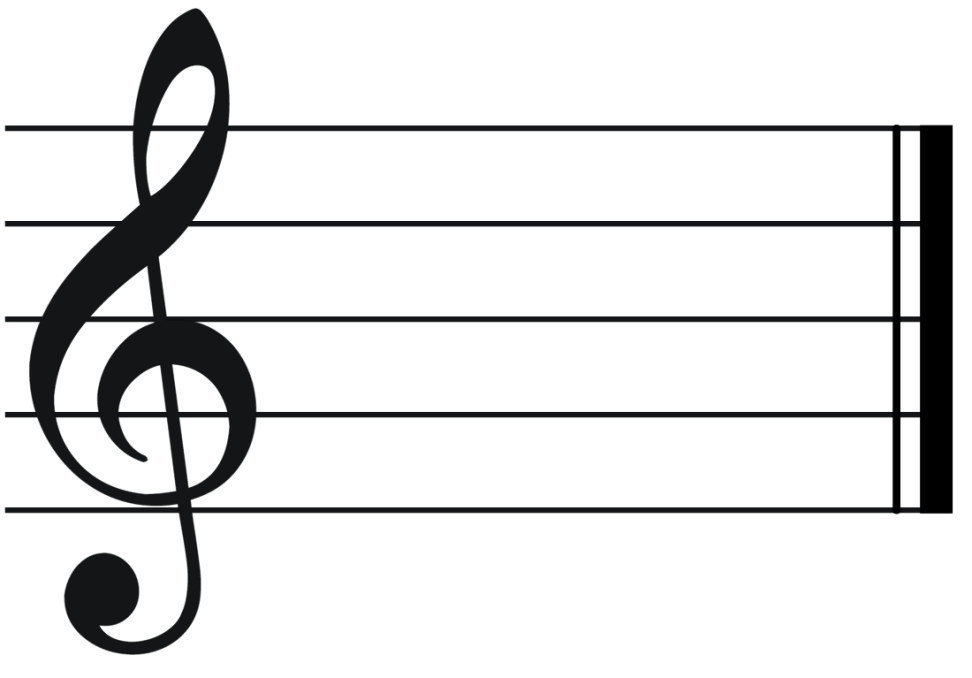 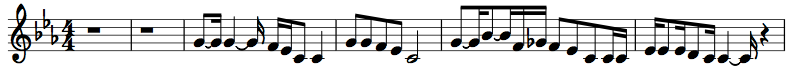 [Speaker Notes: Taryk]
What makes guitar different?
Tabs!
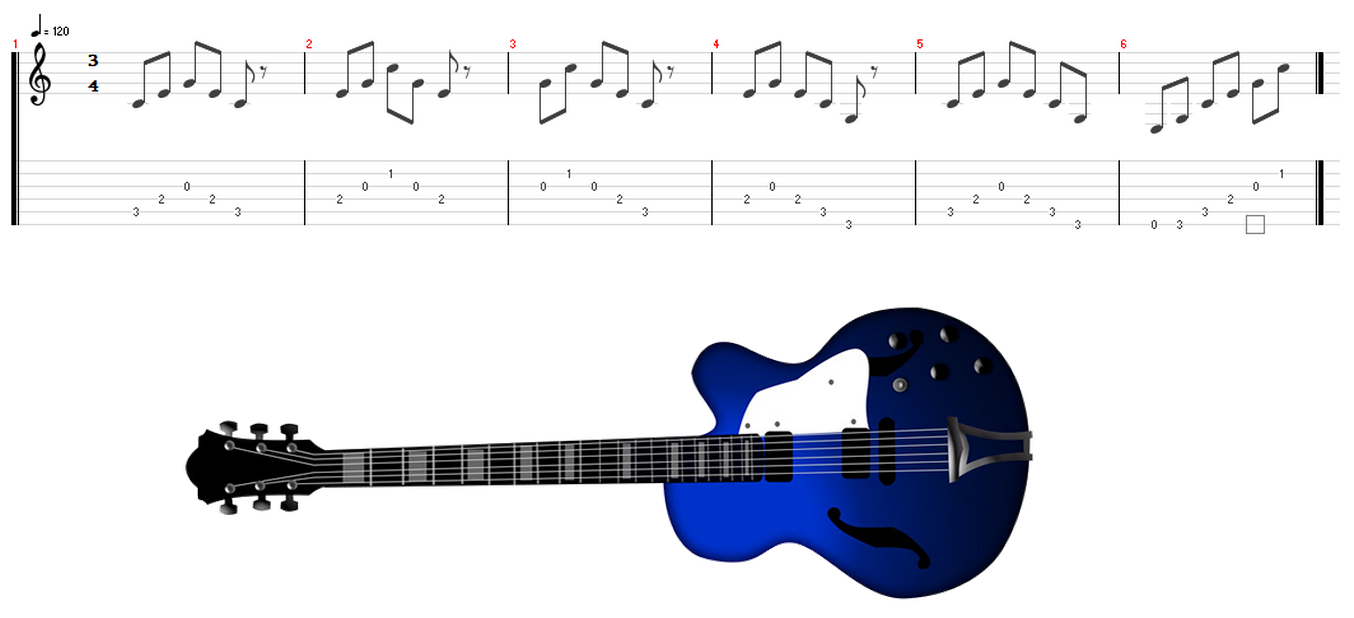 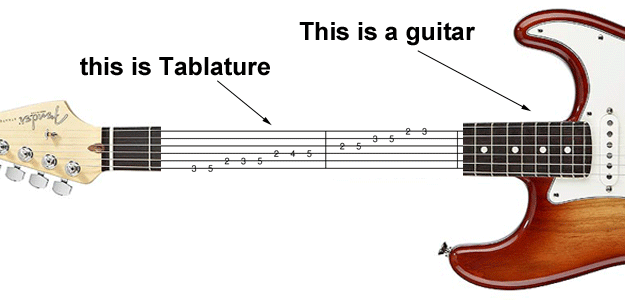 [Speaker Notes: Taryk
1:1 mapping of where a guitarist needs to place his/her fingers on the neck of the guitar (fretboard) in order to play the right note

Spend more time clearly explaining how a tab corresponds to the fretboard
Keyword: VISUALLY ANALGOUS]
Tabs vs. Sheet Music
The same notes may map to completely different tabs.
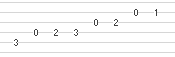 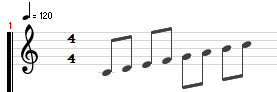 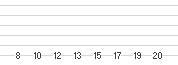 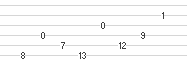 [Speaker Notes: Michaela]
Why not sheet music?
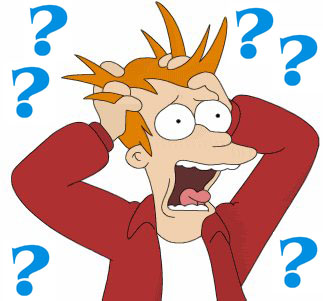 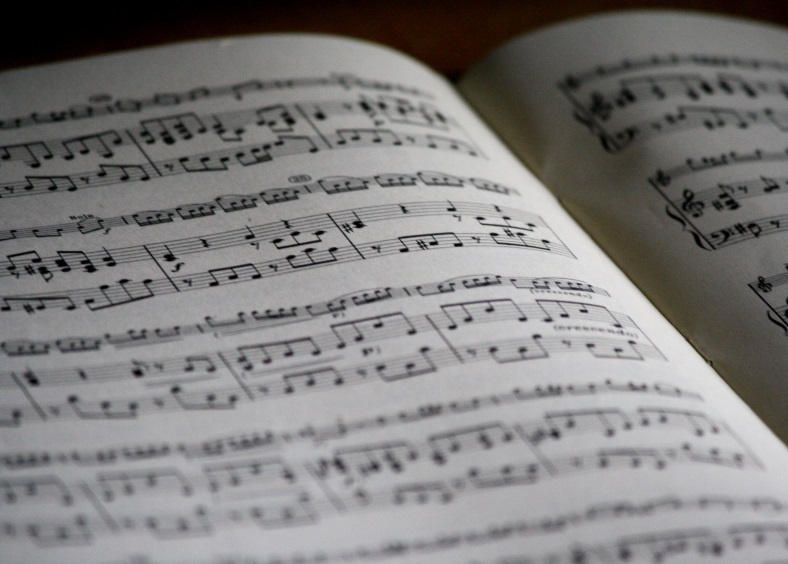 Sheet music is hard to read, tabs are much easier
[Speaker Notes: Michaela]
While it is possible to read sheet music…
Requires musical training
Doesn’t specify frets
Isn’t widely available
When it is, it usually costs $$
[Speaker Notes: Michaela]
Why Tabs Rock
Precise
Easy to read
Widely distributed
Require no formal musical training to interpret
Can range from simple to complex
[Speaker Notes: Michaela]
The Status Quo
People currently tab…
Manually (On paper or typed)
Using software
Guitar Pro (De-facto commercial)
Power Tab (Freeware)
TuxGuitar (Freeware)
Aria Maestosa (Freeware)
Tabular (Commercial)
More…
[Speaker Notes: Taryk]
Current Software
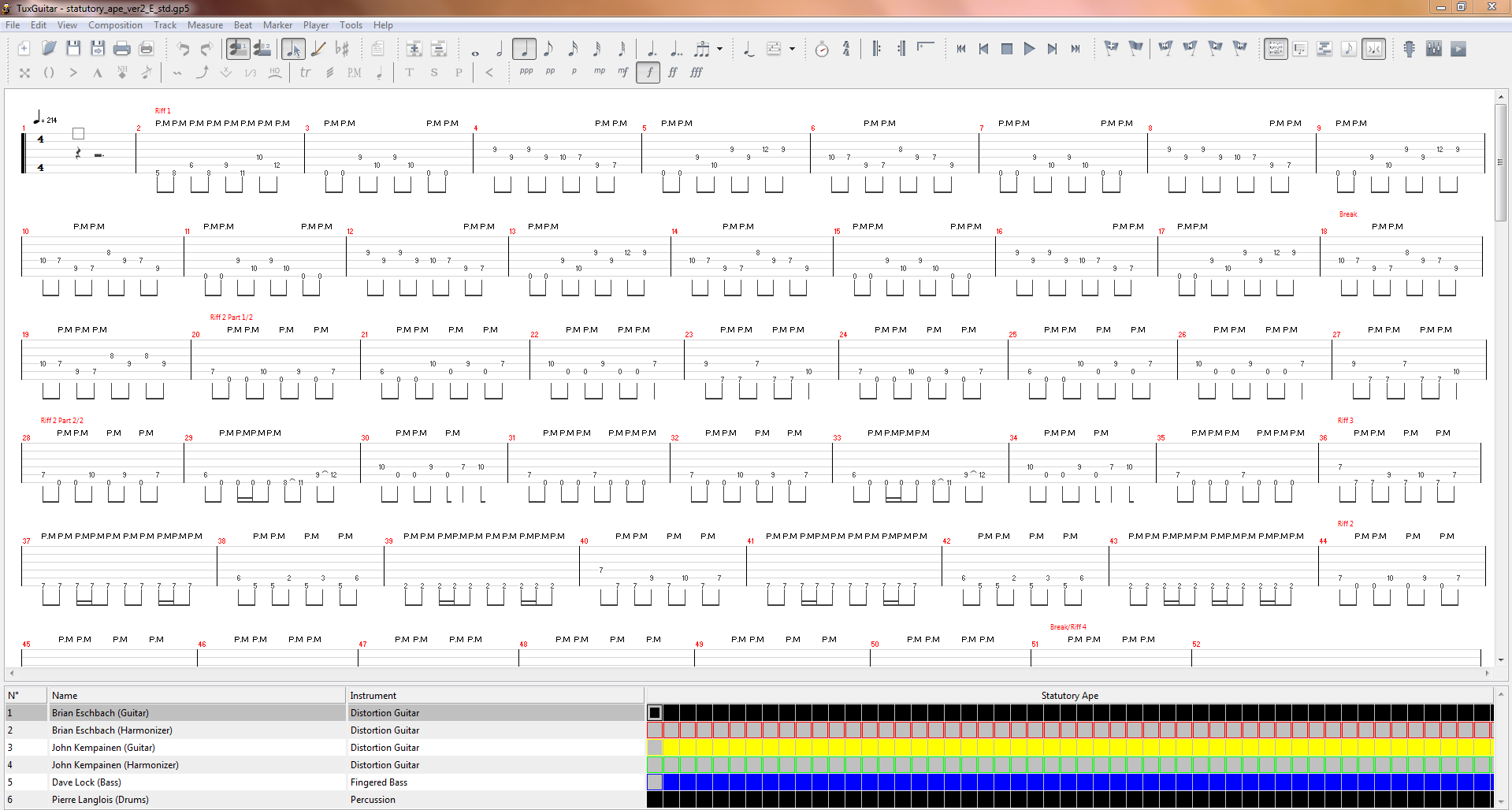 [Speaker Notes: Taryk]
Our Vision
AutoTabber
A frustration-free system for producing tabs in minutes
[Speaker Notes: Matt]
Our Goal
Combine existing technologies in a novel way
A system that automatically generates tablature WITHOUT permanently modifying or damaging the guitar.
[Speaker Notes: Matt]
Benefits
Rapid transcription
User-friendliness
More people writing tabs

Increased productivity
[Speaker Notes: Matt

Select predictions: notes that it is confident in will choose a note
Notes that it is not confident in will create a selection of notes for the user to choose from (like smart phone keyboards]
Requirements
GUI
Automatically generate tablature 
Baseline: single, consecutive notes
e.g. Mary Had a Little Lamb, Yankee Doodle
No guitar modifications
Make a modular, easily installed product
[Speaker Notes: Matt

Extension to the project could include trying to detect more complicated signals (like chords), but right now we are just focusing on single notes
Can use on multiple guitars]
I/O
Inputs
Vibrations from guitar strings
Outputs
Tabs
MIDI (for playback)
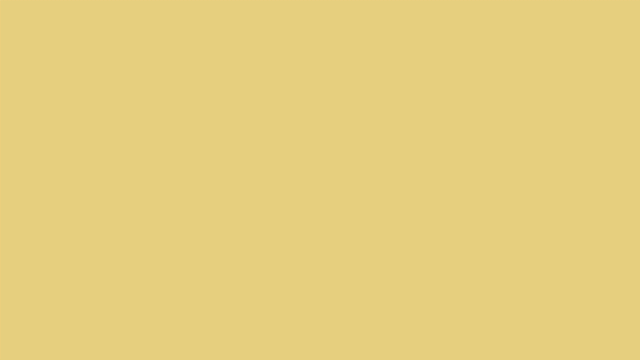 [Speaker Notes: Matt]
Block Diagram
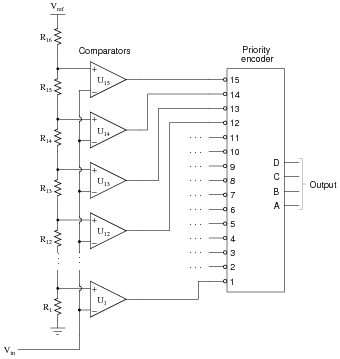 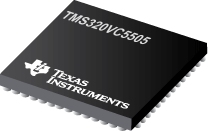 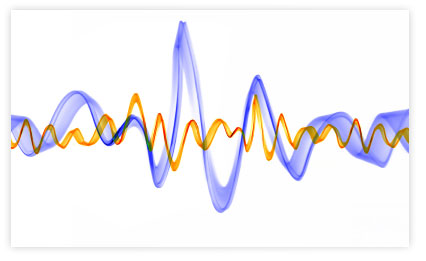 MCU
DSP
AFE
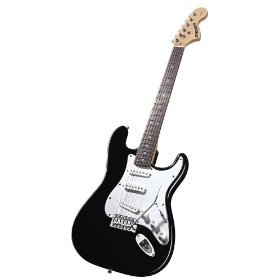 UI
Pickup
Guitar
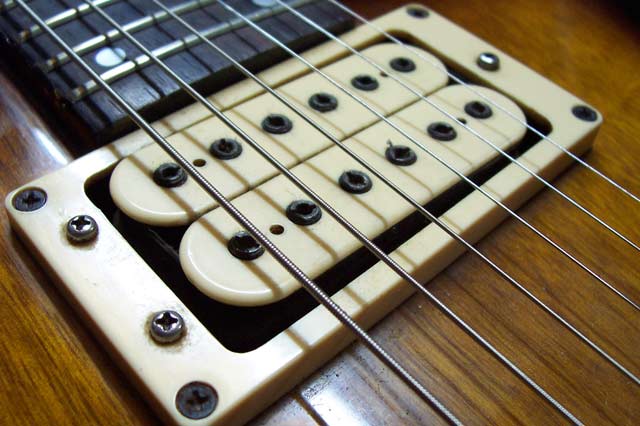 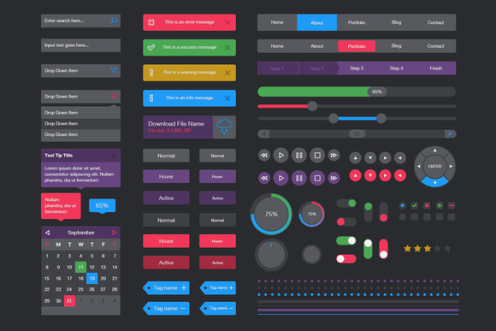 [Speaker Notes: Mike]
Our team
Michael Murphy
Pickup & microcontroller
Matthew Wojick
Analog front end & microcontroller
Michaela Shtilman-Minkin
DSP Software & Algorithms
Taryk Alsagoff
UI Software & Algorithms
[Speaker Notes: Mike]
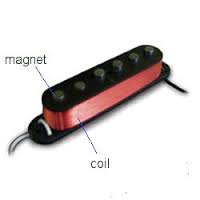 Block 1: Pickup
Hexaphonic pickup
Identify individual strings
Small
Sensitive and accurate
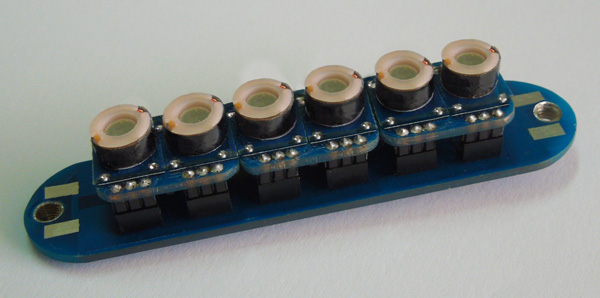 [Speaker Notes: Mike]
Block 1: MDR Deliverable
Pickup
Purchase and prototype
Generate & propagate signal to AFE
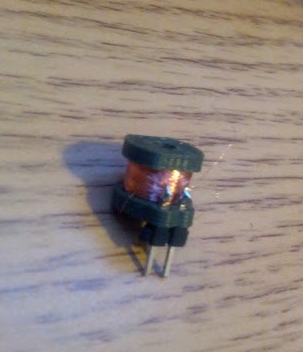 [Speaker Notes: Mike]
Alternative Pickup Designs
Piezoelectric pickup
expensive & undesirable modification
Optical pickup
Has been shown to preform poorly
[Speaker Notes: Mike]
Block 2: Analog Front-End (AFE)
Pre-amp
Amplify incoming signal
Analog to Digital Conversion
Sample at most 20kHz rate
16 bit ADC
[Speaker Notes: Matt

Split pickup will give around 1mV, where as normal pickups are around 100mV
16 bit: standard for ADCs, MCU also uses 16 bit, higher not necessary, but lower than 16 might not sample lower sound levels accurately
20kHz for highest note on the highest string to be detected
Lower strings need lower sample rate because there is a smaller gap between different notes]
Block 2: MDR Deliverables
Analog Front End (AFE)
Purchase chip
Amplify signal from pickup
[Speaker Notes: Matt]
Block 3: Microcontroller (MCU)
FFT
MCU for FFT in hardware
TI 5000 series has FFT coprocessor
1,024 bins in hardware
[Speaker Notes: Mike]
Block 3: MDR Deliverables
Microcontroller
Research and purchase a chip that can FFT
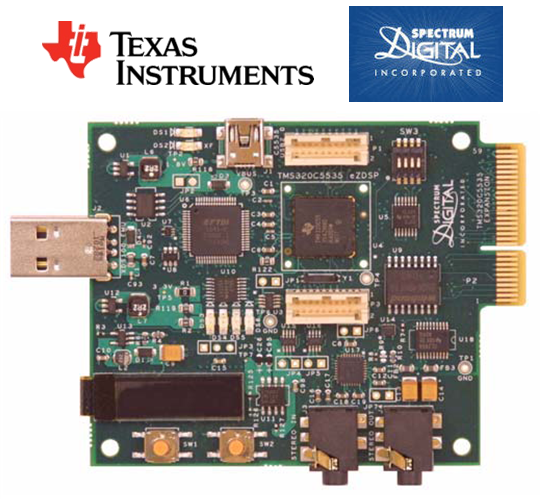 [Speaker Notes: Mike]
Block 4: DSP software
Data 
Interpretation
Analysis
Packaging
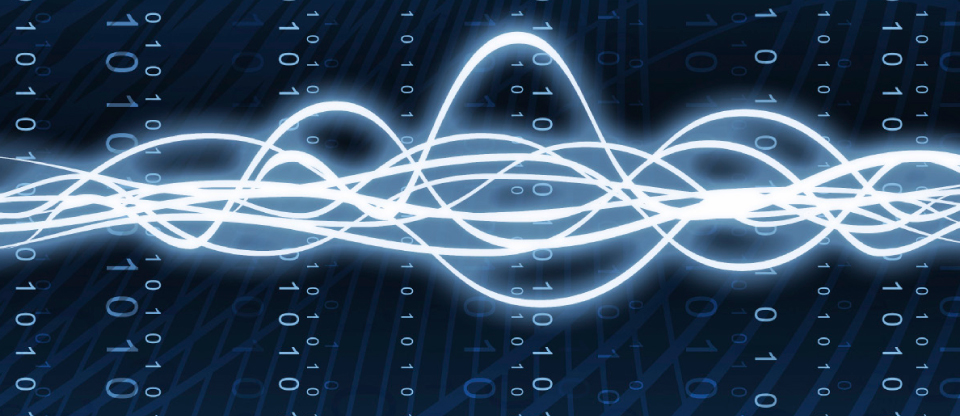 [Speaker Notes: Michaela]
Block 4: MDR Deliverables
Interpretation: Note recognition
Identify a single, recorded note with its corresponding time stamp
[Speaker Notes: Michaela]
Block 5: GUI
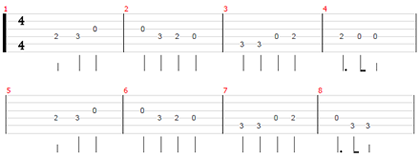 [Speaker Notes: Taryk]
Block 5: MDR Deliverables
Display
GUI with tabs display
[Speaker Notes: Taryk]
MDR Deliverables - Summary
Pickup
Purchase and prototype
Generate & propagate signal to AFE
Analog Front End (AFE)
Amplify signal from pickup
Microcontroller
Hardware that can FFT
Note recognition
Identify a single note with its corresponding time stamp
Display
GUI with tabs display
[Speaker Notes: Michaela

Pickup
Mike – purchase as well as prototype own. Will generate and propagate signal to Matt (AFE)
Analog Front End
Matt – will amplify signal from pickup with minimal noise and no clipping to send to microcontroller.
Microcontroller
Mike and Matt – will have functional hardware FFT to send signals to Michaela (DSP)
Note recognition
Michaela – able to identify single note with timing and send it to Taryk (GUI)
Display
Taryk – will have rudimentary GUI to display note packages from Michaela and ugly tab]
Trial by Fire
Q&A